husseinnasser.com
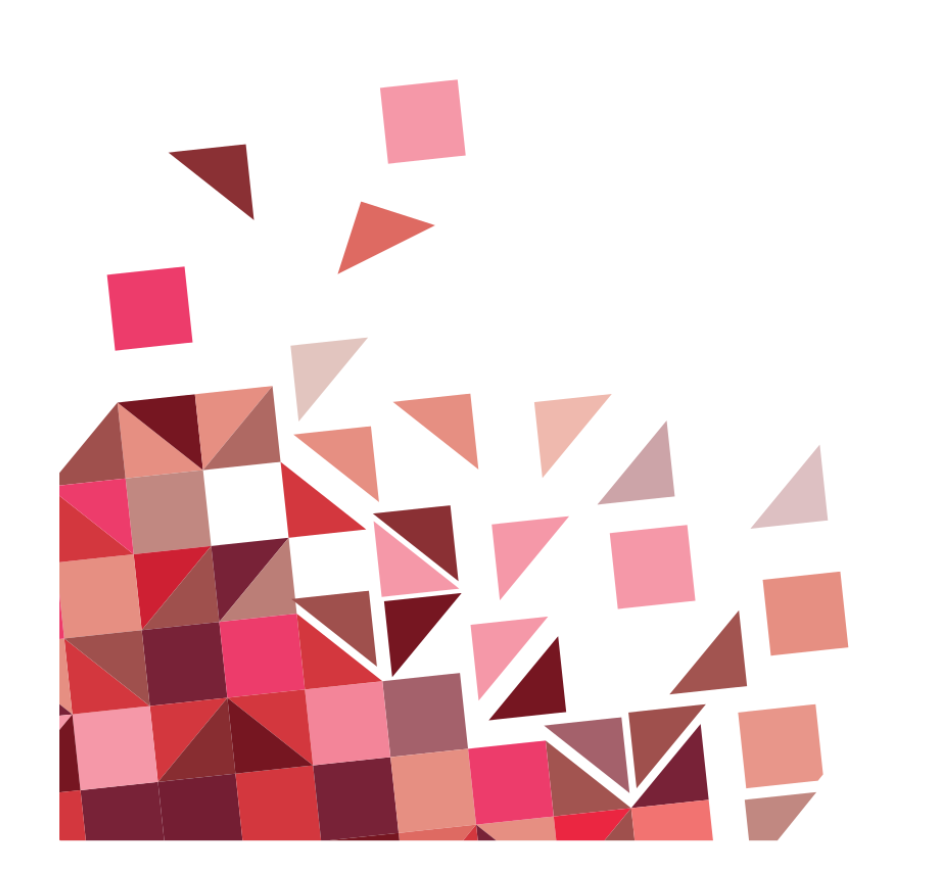 Sharding
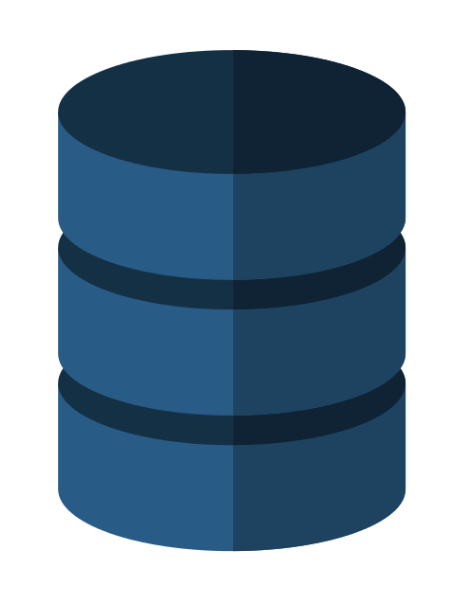 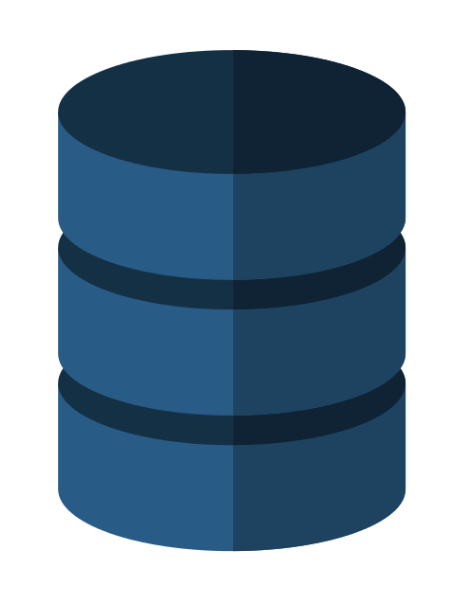 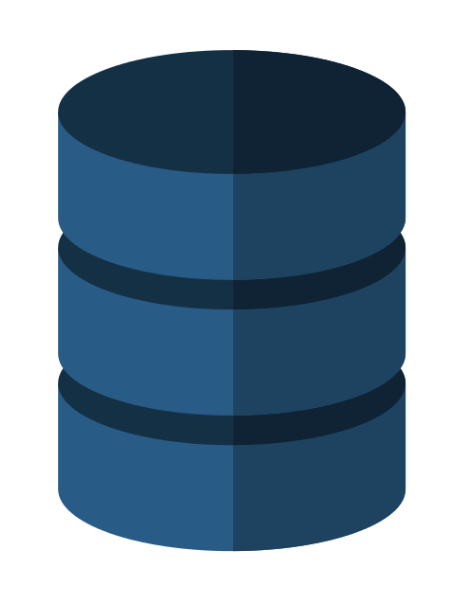 Sharding & Consistent Hashing
Agenda
What is sharding?
Consistent Hashing
Horizontal Partitioning vs Sharding
Example (Code with Postgres)
Pros & Cons
Summary
URL shortener table with 1 million pages
URL_TABLE
What is Sharding?
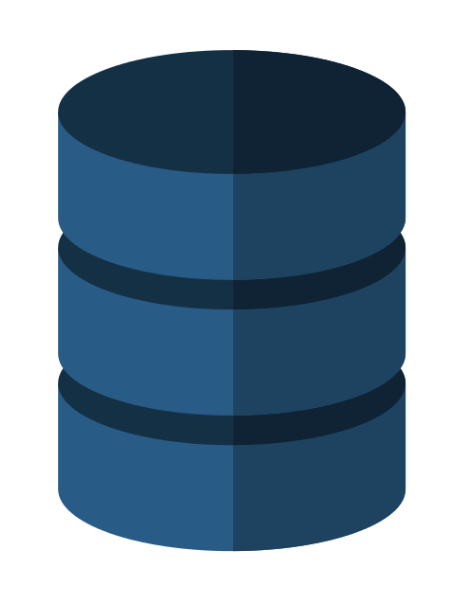 SELECT URL 
FROM URL_TABLE
WHERE URLID = “5FTOJ“
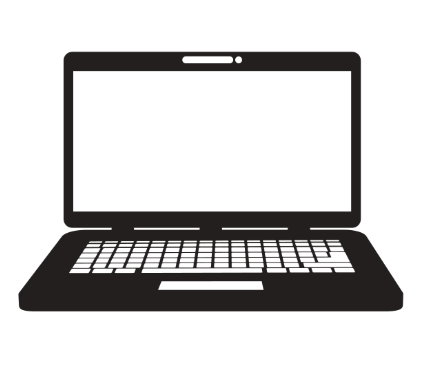 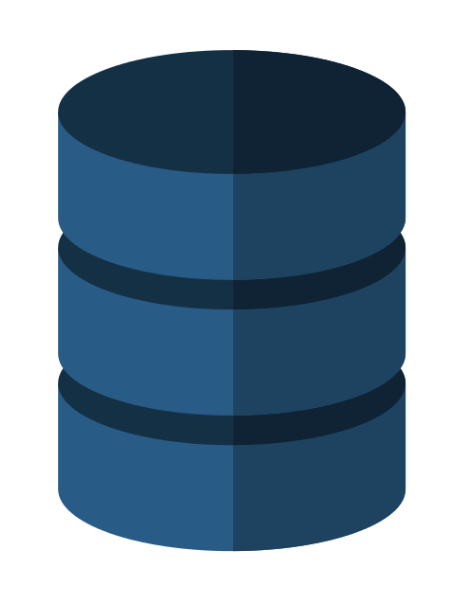 What is Sharding?
200k 
S1
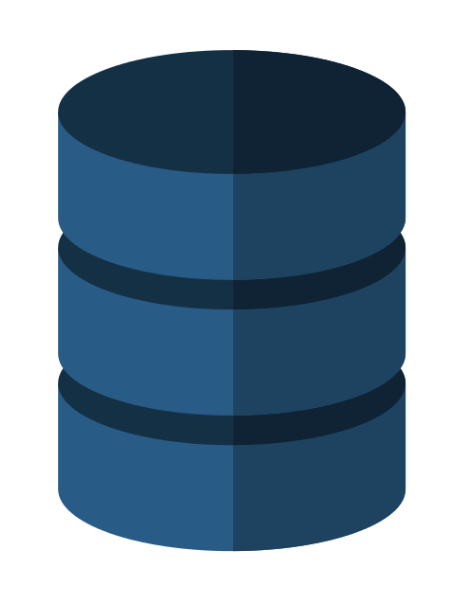 200k
S2
SELECT URL 
FROM URL_TABLE
WHERE URLID = “5FTOJ“
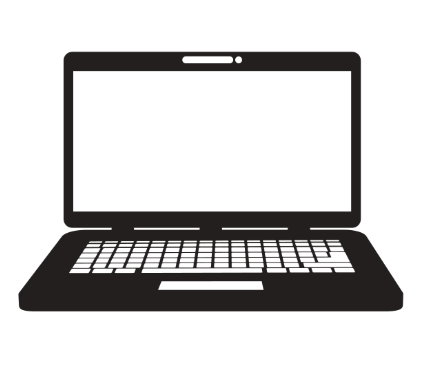 Which database server is 5FTOJ in?
Server 3!
Split 1 million rows table into 5 database instances.. Same schema
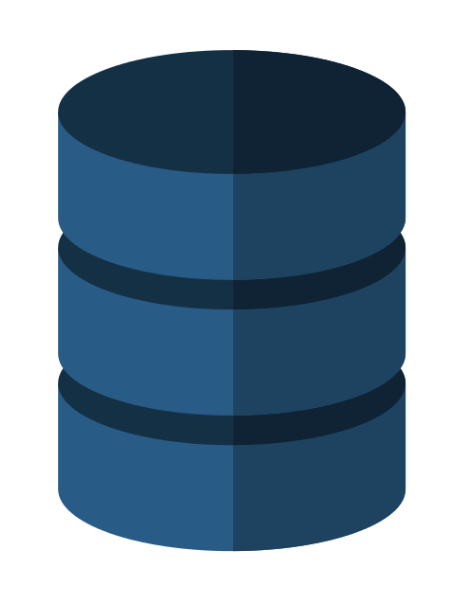 200k
S3
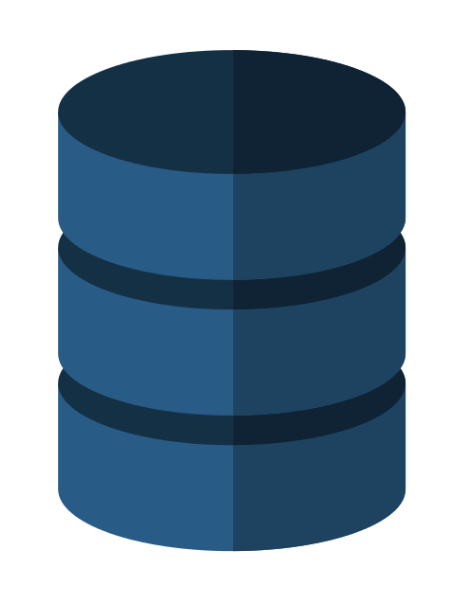 200k
S4
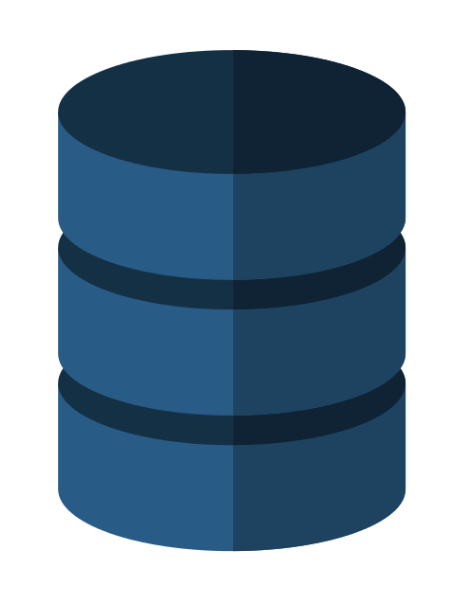 200k
S5
Consistent Hashing
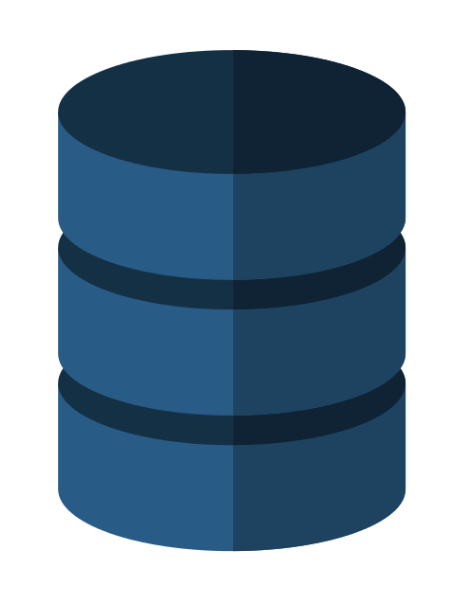 postgres:5432
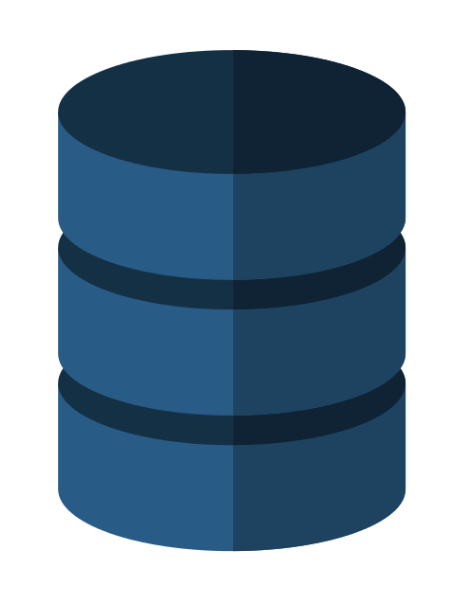 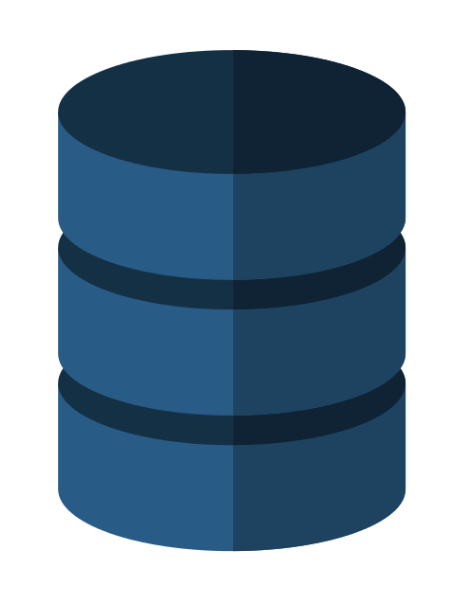 Hash(“Input3”)
5434
Hash(“Input1”)
5432
Hash(“Input2”)
5433
postgres:5434
postgres:5433
Consistent Hashing
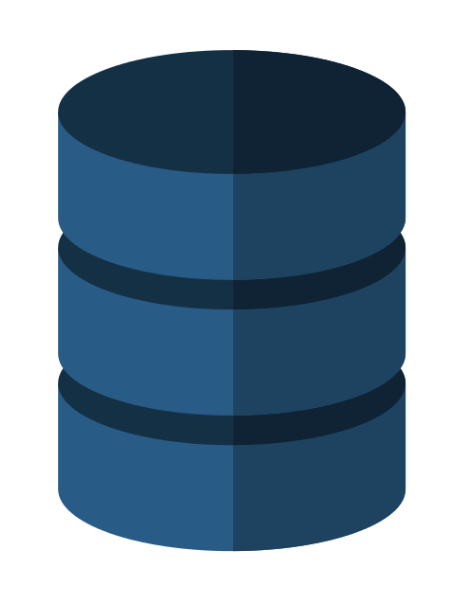 postgres:5432
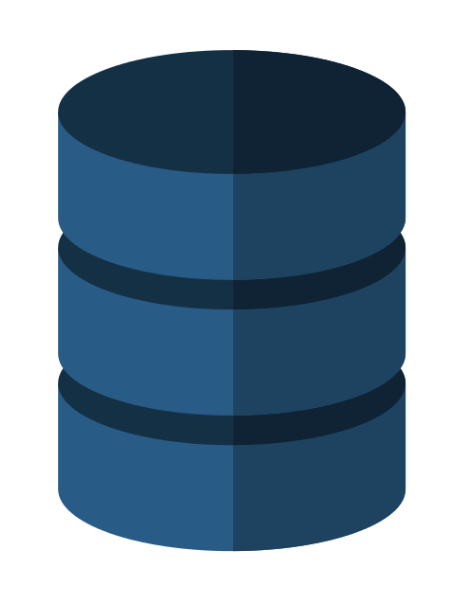 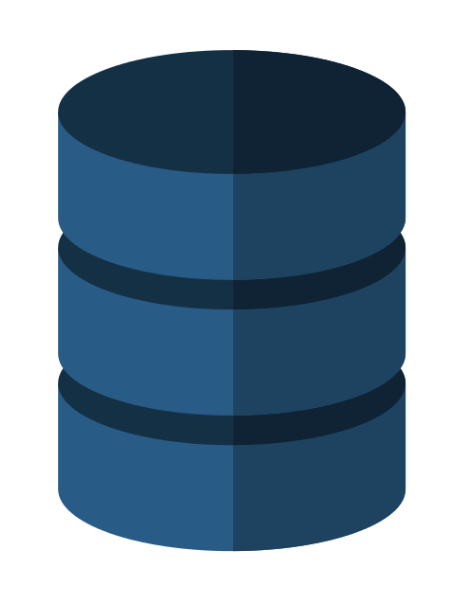 Hash(“Input2”)
5433
Hash(“Input3”)
5434
postgres:5434
postgres:5433
Consistent Hashing
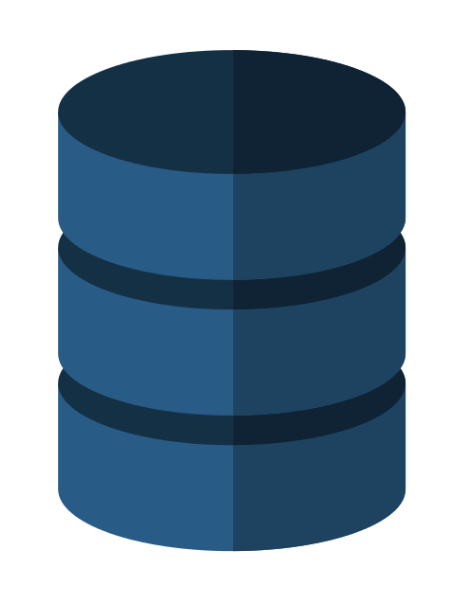 postgres:5432
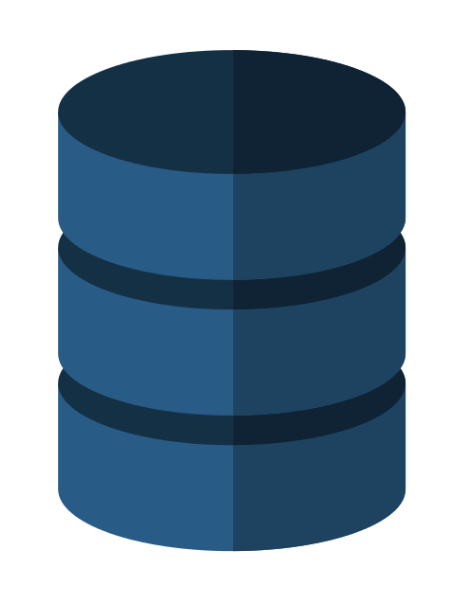 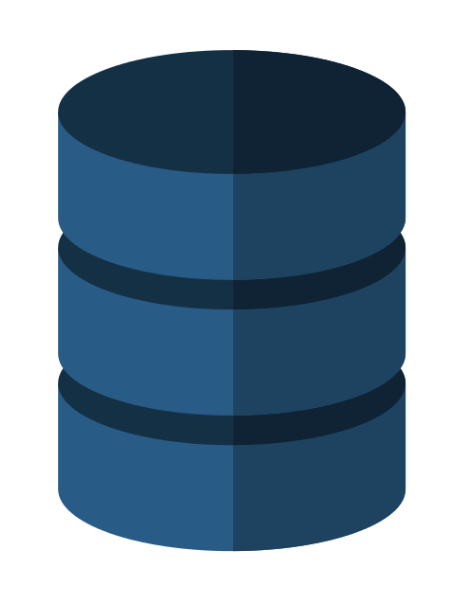 num(“Input2”) % 3
1
+5432
=5433
postgres:5434
postgres:5433
Horizontal Partitioning vs Sharding
HP splits big table into multiple tables in the same database
Sharding splits big table into multiple tables across multiple database servers
HP table name changes (or schema)
Sharding everything is the same but server changes
Example Code with Postgres (Url shortener)
Spin up 3 postgres instances with identical schema
5432, 5433, 5434
Write to the sharded databases.
Reads from the sharded databases.
Pros of Sharding
Scalability
Data
Memory
Security (users can access certain shards)
Optimal and Smaller index size
Cons of Sharding
Complex client (aware of the shard)
Transactions across shards problem
Rollbacks
Schema changes are hard
Joins
Has to be something you know in the query
Summary
What is sharding?
Consistent Hashing
Horizontal Partitioning vs Sharding
Example (Code with Postgres)
Pros & Cons